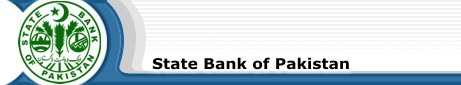 Workshop on Housing Finance Prudential Regulations and Guidelines for financing to Housing Builders/Developers
Wednesday 15th October, 2014
Learning and Resource Center (LRC), SBP, Karachi.
Guidelines on Financing to Housing Builders/Developer Infrastructure, Housing & SME Finance Department
Need Assessment
Gap between demand and supply of housing units increasing (specially in low and middle income groups)
Slums increasing – Social and economic issues
Builders/Developers are major source of housing supply
Lack of financing by banks/DFIs
Builders/Developers are not bankable
Don’t maintain proper books of accounts
No ratings available
Issuance of guidelines from SBP
Bridging between banks/DFIs and builders/developers
Guidelines
[Speaker Notes: Hbfcl: a maximum of Rs.10 million per party for minimum one housing unit and maximum 6 units financing limit is fixed. The loan will be provided in three trenches for tenure of 12, 18 or 24 months as per option of the Contractor /Individual builder. Initially this facility shall be available in Karachi, Hyderabad, Lahore, Islamabad/Rawalpindi, Multan, Faisalabad and Peshawar cities only.]
Sections
Eligibility Criteria
Documents Relating to Financial Standing
Documents Relating to Property/Project
Assessment of Builders/Developers Projects
Valuation
Legal Opinion
Collateral Arrangements
Escrow Account
Classification and Provisioning Requirements For Banks/DFIs	
Regulatory Compliance
Retail Financing For Individual Units of the Project	
Insurance
Other Arrangements
Guidelines on Financing to Housing Builders/Developer
Eligibility Criteria
Builder/Developer/team should possess a valid builder/developer license from building control authority, where applicable
Builder/Developer must have  at-least 3 years experience with good track record
There should be a clear and marketable title to the land, free of encumbrances and charges on which the project will be built in case it is offered as equity of the builders/sponsors
Copies of documents required to be submitted with application:
Registration certificate of the firm/company
Memorandum and Articles of Association/Partnership Deed/Business Charter (in case of Sole Proprietorship)
List of the technical staff 
PEC certificate and experience certificates
List of recently projects completed, alongwith copies of Completion Certificates submitted to concerned authorities
Any other document(s) required by the bank/DFI
Guidelines on Financing to Housing Builders/Developer
[Speaker Notes: PEC: Pakistan Engineering Council]
Documents Relating to Financial Standing
Three years’ audited Financial Statements of the firm/company 

Income Tax Assessment Order/Acknowledged copy of Income Tax Returns submitted by the firm/company for the last three years

Bankers’ confidential reports on financial credibility of firm/company and its directors/sponsors
Guidelines on Financing to Housing Builders/Developer
Documents Related to Projects/Property
Property Documents & Documents concerning ownership of land

Approved building plan
Non-encumbrance certificate 
NOC for construction/sale of the housing units from the concerned authority
Any other documents relating to title/ownership of the project
Guidelines on Financing to Housing Builders/Developer
Assessment of Builders/Developers Projects
A project should be capable of generating sufficient cash flows to repay its debt. 

Banks/DFIs shall get the technical feasibility report independently reviewed by an engineering firm of repute registered with concerned authority such as Pakistan Engineering Council etc. 

Financial Feasibility Report of the proposed project, endorsed by a reputed Auditing Firm which shall contain information on the Project’s anticipated economic conditions, capital investment, financial projections and projected completion time.
Guidelines on Financing to Housing Builders/Developer
Assessment of Builders/Developers Projects cont’d
Banks/DFIs shall obtain project rating, which would assist in assessment/evaluation of the project.

Banks/DFIs should review the financial and other relevant documents submitted by the builder/developers as part of their risk-assessment process. Banks/DFIs should critically evaluate the possibility of various risks and their possible impact on the viability of the project and hedge identified and potential risks by initiating necessary measures as per their credit and risk management policies.
Guidelines on Financing to Housing Builders/Developer
Exercise!
In your opinion, how can we effectively assess a house builder’s project???
Guidelines on Financing to Housing Builders/Developer
Valuation & Legal Opinion
Valuation 
The bank/DFI will get the value of the plot and the project assessed from PBA approved valuators. 


Legal Opinion
Legal opinion of the well reputed law firm on project and property documentations be sought.
Guidelines on Financing to Housing Builders/Developer
Collateral Arrangements
Mortgage of Plot (on which construction is to be made) may be created in favor of Bank/DFI. 

Lien/Mortgage may also be created over all immovable and movable assets of the project firm/ company.

Bank guarantees may also be obtained.
Guidelines on Financing to Housing Builders/Developer
Escrow Account
ESCROW ACCOUNT 

In order to monitor non-diversion of bank funds, an account be opened, operated by the builder/developer and bank/DFI under escrow banking arrangements to ensure that funds are not diverted to the detriment of lender.

All project-related transactions including disbursement to the contractors/sub-contractors and collection of money on account of booking of flats and housing units, subsequent instalments from the allottees and withdrawals for the construction of the project under pre-agreed terms will be made through this account.

All payments should be made through crossed cheques.
Guidelines on Financing to Housing Builders/Developer
Case in Point
Bank Alfalah Developer Finance
The bank would provide end user financing to the customer beside developer financing to the builder/developer.
If the customer defaults, the company will cancel the allotment, arrange the resale of unit itself and adjust the outstanding dues of the bank.
Guidelines on Financing to Housing Builders/Developer
[Speaker Notes: Refer page: customer provides 25 percent to the company and remaining 75 percent to be financed by bank alfalah. After the customer pays all dues and company issues CPL (completion of payment letter), Banks charge over the property will be released.]
Insurance/Takaful
Banks/DFIs, while taking an exposure on builders/developers project, shall ensure that the builder/developer has obtained, or made arrangement to obtain, valid and enforceable insurance coverage (Contractor’s All Risk Insurance Policy) for potential risks associated with the project.

Assignment of all insurance policies on banks name.
Guidelines on Financing to Housing Builders/Developer
Other Arrangements
On the basis of the information provided by the builder an amount may be sanctioned for the project for a period of upto 5 years. Banks/DFIs may also grant moratorium period, to the builders/developers, in repayment, as per policy/product approved by the Board.

Once the project gets formal approval and the said plot is mortgaged with the bank/DFI, amounts may be released to the builder, as per agreed schedule in accordance with the construction schedule, through escrow account maintained with the concerned bank/DFI.

Banks/DFIs shall establish a mechanism for regular monitoring during construction phase to ensure proper utilization of the finance. For this purpose, proper scrutiny/audit shall be undertaken of the Project Account(s), Project Escrow Account and any other accounts deemed necessary for the operation of the Project. This activity may be carried out by banks’/DFIs’ own staff or through outsourcing. Moreover, compliance of financial covenants and periodical inspection of the project during construction phase shall also be carried out.
Guidelines on Financing to Housing Builders/Developer
Other Arrangements...Ctd...
Banks/DFIs may obtain e-CIB of Directors and Sponsors of the company to monitor overall exposure and financial health of the entity.

To ensure the protection of charge on assets of the business entity, banks/DFIs will register their charge with the Registrar of Companies, so that the security is not mortgaged with any other lending institution for further financing.

At the time of approving/releasing the financing amount, builders/developers should be advised to strictly follow the by-laws/building rules and approved plan.
Guidelines on Financing to Housing Builders/Developer
Other Arrangements...Ctd...
During construction phase, banks/DFIs should monitor project’s progress through periodical review by technical consultant. The scope of technical consultant should include assessment of actual progress of the project against the scheduled progress and agreed milestones, review of status of construction and identification of bottlenecks arising or likely to arise in the project completion. All draw-downs should be linked with certification by technical consultant.
Guidelines on Financing to Housing Builders/Developer
Thank You